TRƯỜNG TIỂU HỌC TAM KHƯƠNG
------------------------
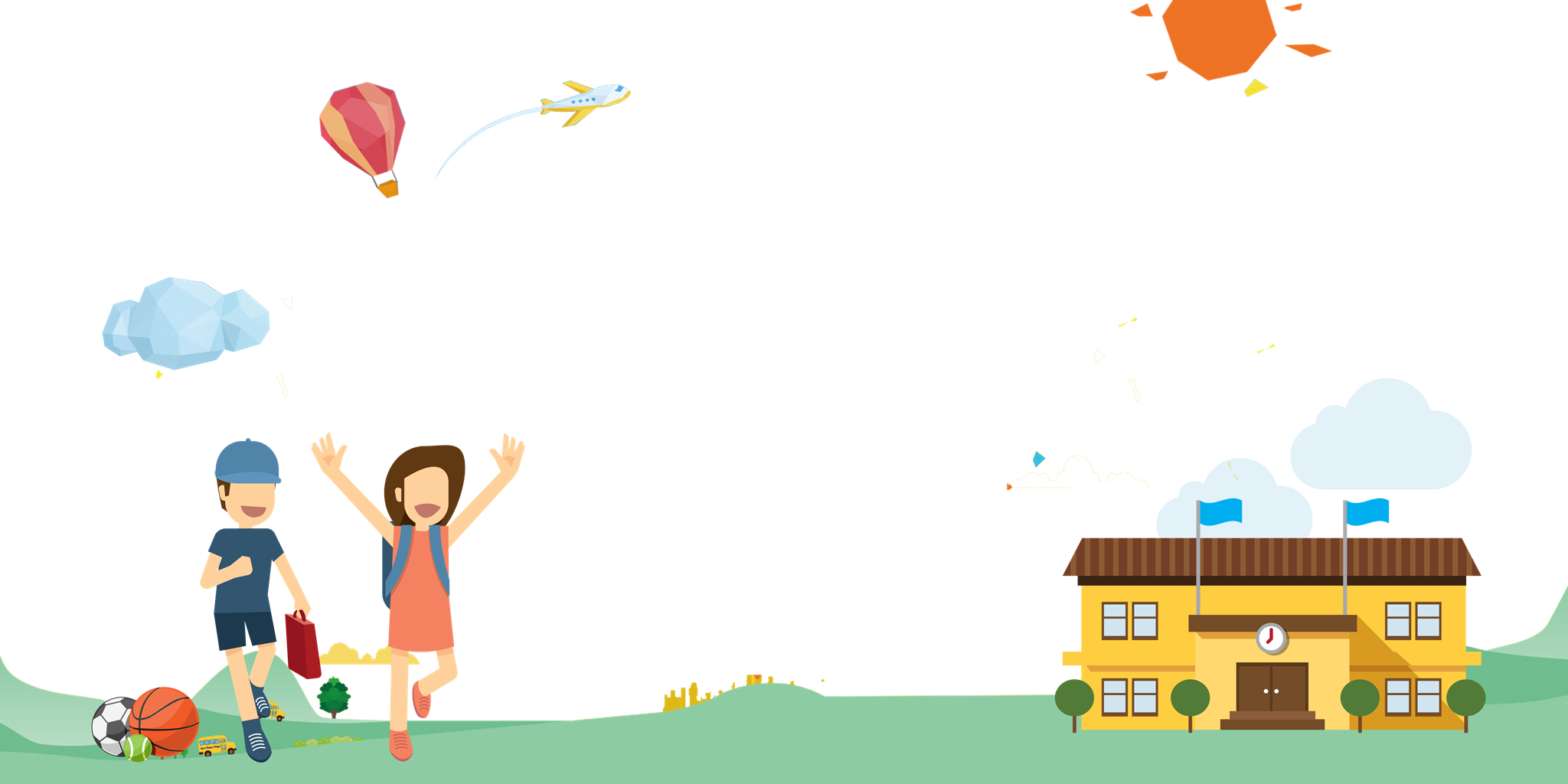 CHÀO MỪNG CáC THẦY CÔ Giáo 
VỀ DỰ GIỜ LỚP 2A3
MÔN : TOÁN
Giáo viên : Nguyễn Thị Du
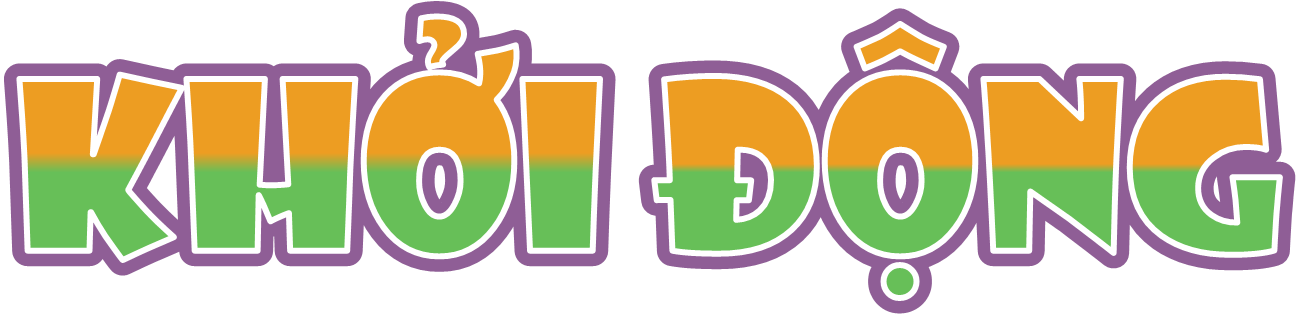 [Speaker Notes: bài hát nhắc đến trò chơi nào?]
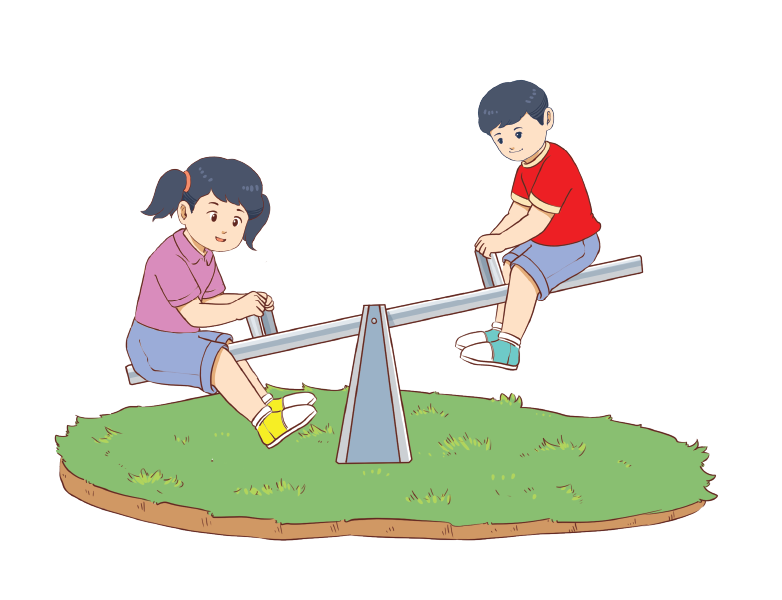 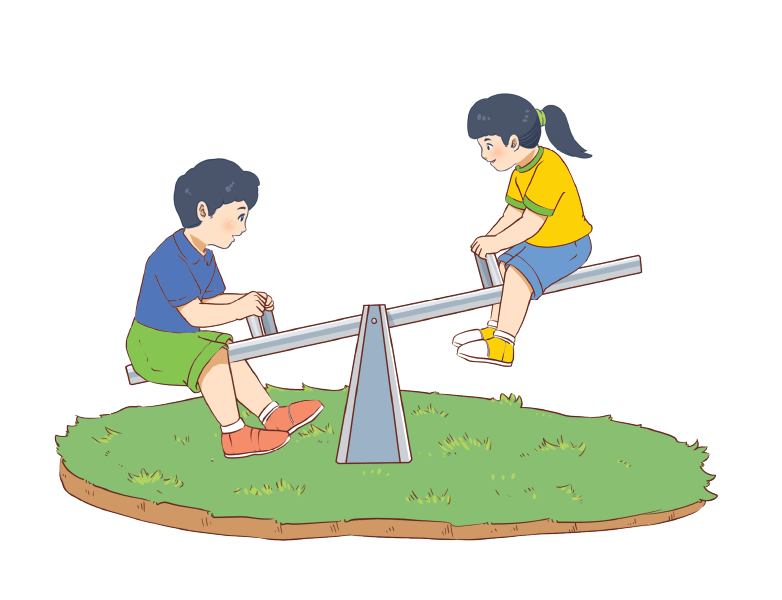 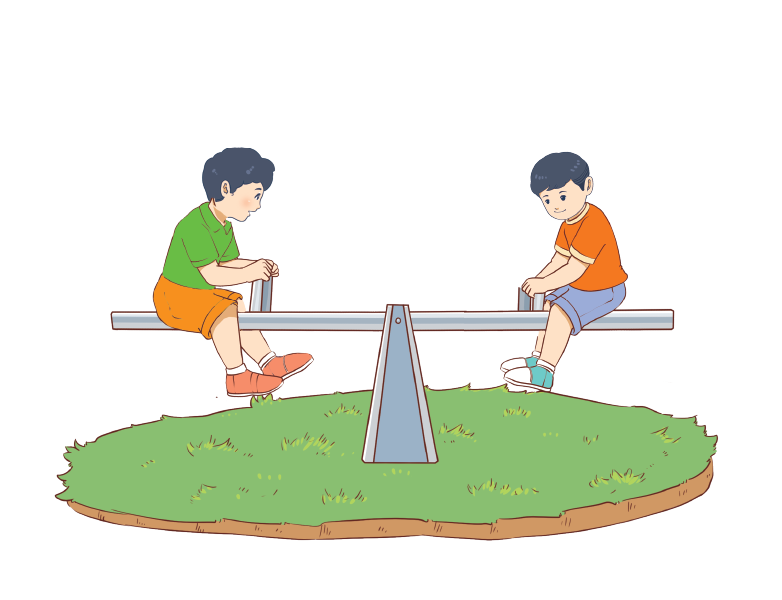 [Speaker Notes: Cô có hình ảnh các bạn nhỏ đang chơi bập bênh.
Lớp mình bạn nào đã được chơi bập bênh rồi
Khi chơi con cảm thấy ntn?
Câu trả lời rất  hay.  Cả lớp nổ 1 chàng pháo tay khen các bạn nào
Khi chơi bập bênh có lúc mình được lên cao, có lúc mình hạ xuống thấp. 
Tại sao lại như vậy bài học ngày hôm nay sẽ giúp các con
 phần nào giải thích được điều này chúng mình cùng học ngày hôm nay năng hơn nhẹ hơn.]
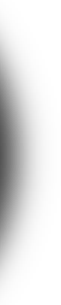 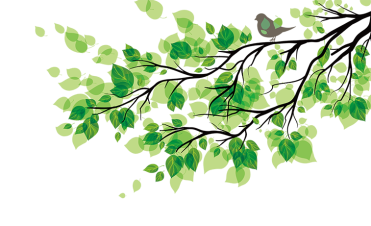 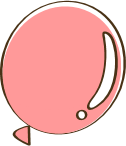 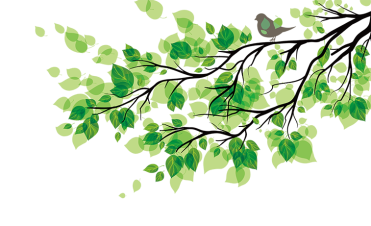 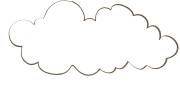 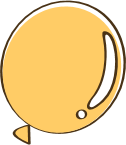 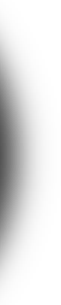 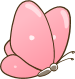 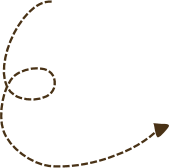 Bài 15: 
Nặng hơn, nhẹ hơn( tiết 1)
Toán:
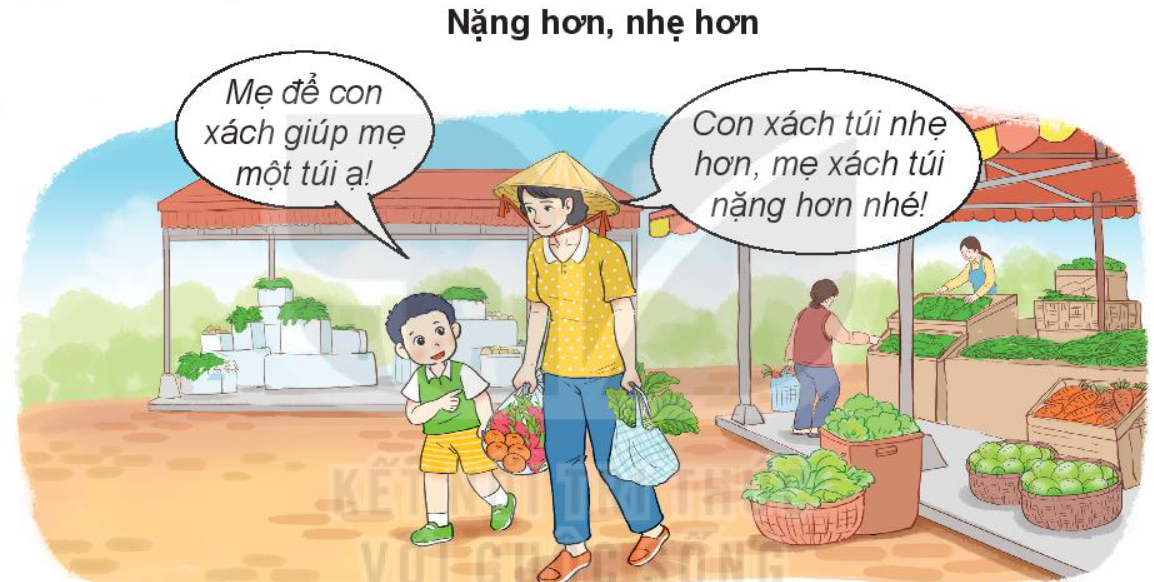 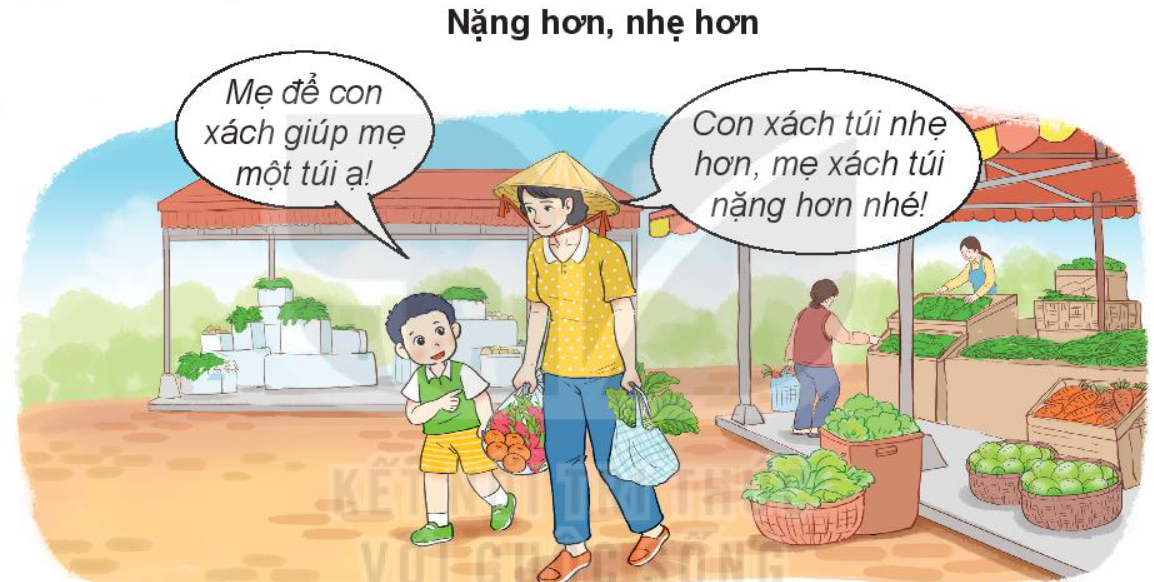 Nhóm đôi
Quan sát tranh và thảo luận lời của các nhân vật để sắm vai
Đóng vai
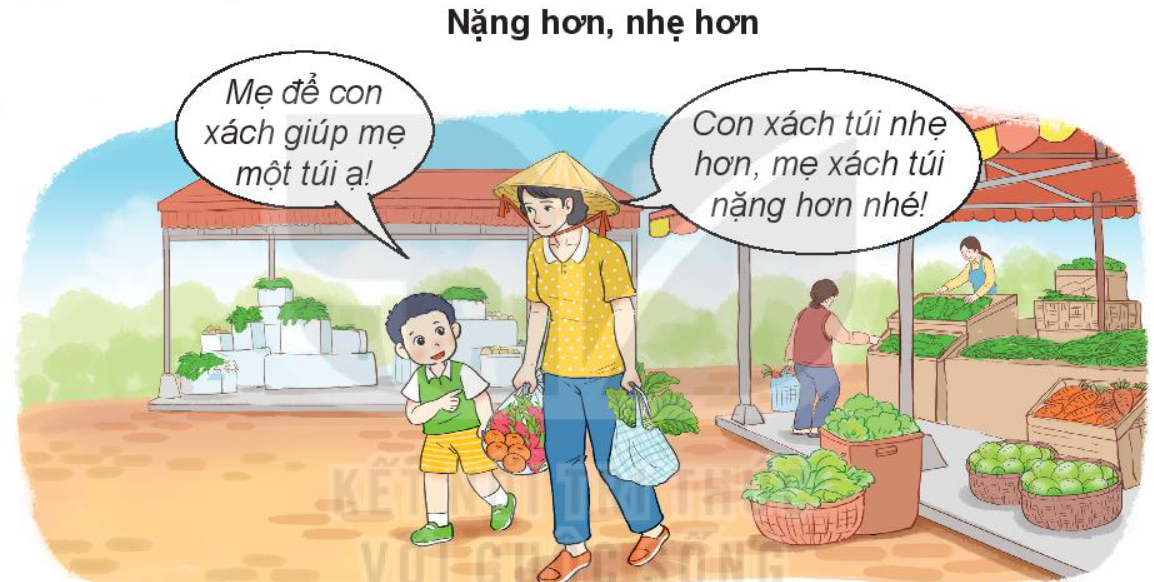 đòn cân
kim cân
đĩa cân
đĩa cân
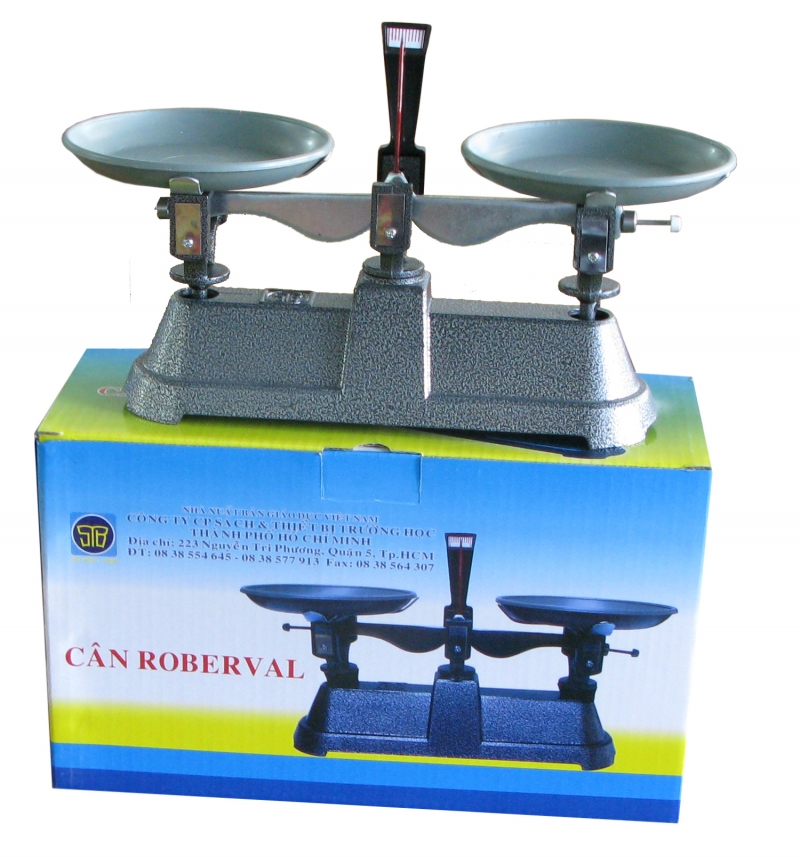 a)
Túi quả nặng hơn túi rau.
Túi rau nhẹ hơn túi quả.
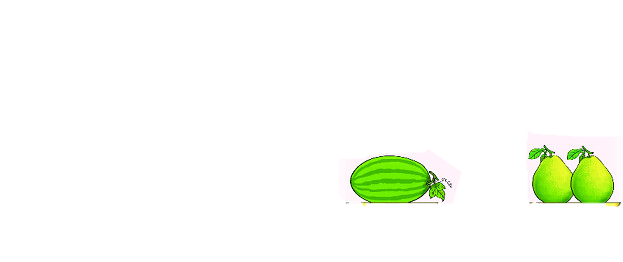 b)
Quả dưa hấu nặng bằng 2 quả bưởi.
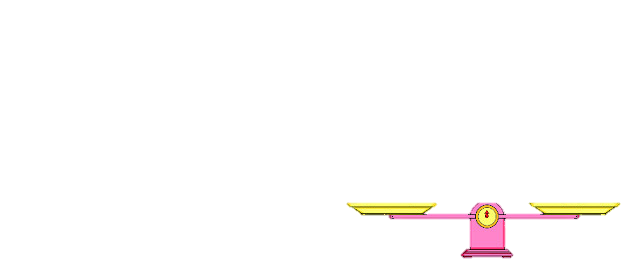 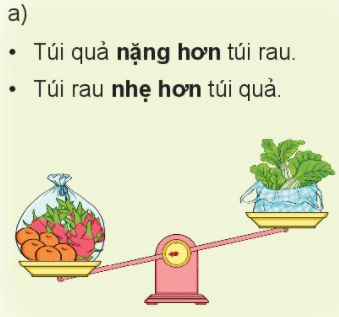 Vật nặng hơn thì đĩa cân thấp hơn.
Vật nhẹ hơn thì đĩa cân cao hơn.
Hai vật nặng bằng nhau thì đĩa cân ngang bằng nhau( cân thăng bằng).
Quan sát tranh rồi chọn câu đúng.
1
A. Con gấu nặng hơn 3 con chó.
B. Con gấu nhẹ hơn 3 con chó.
C. Con gấu nặng bằng 3 con chó.
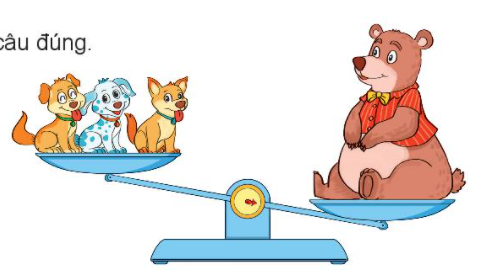 Tớ nhẹ nhất!
Tớ nặng nhất!
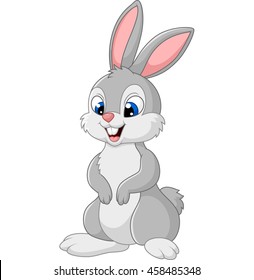 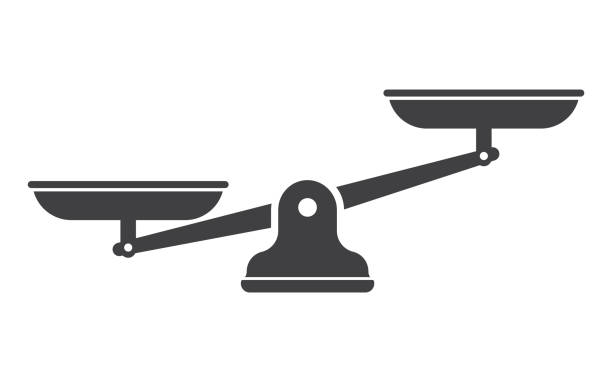 Quan sát tranh rồi trả lời câu hỏi.
2
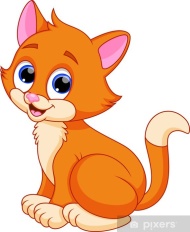 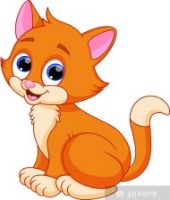 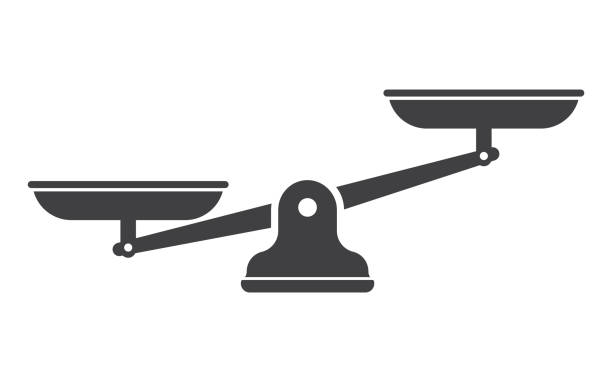 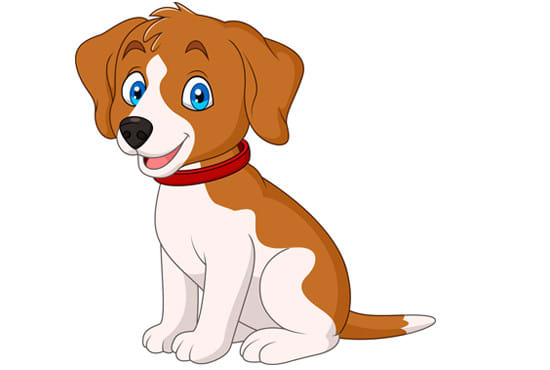 b. Con mèo nặng hơn con thỏ.
a. Con chó nặng hơn con mèo.
b. Mèo và thỏ, con nào nặng hơn?
a. Mèo và chó, con nào nặng hơn?
c. Con chó nặng nhất. Con thỏ nhẹ nhất.
c. Mèo, chó và thỏ, con nào nặng nhất, con nào nhẹ nhất?
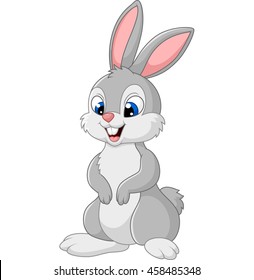 Quan sát tranh rồi trả lời câu hỏi.
2
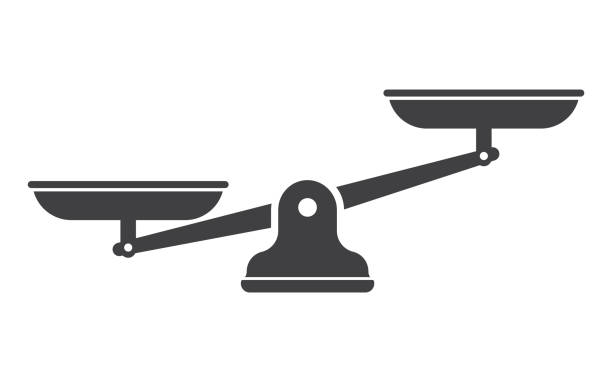 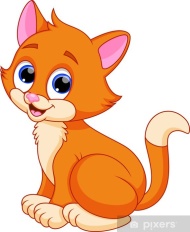 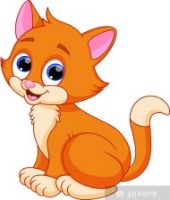 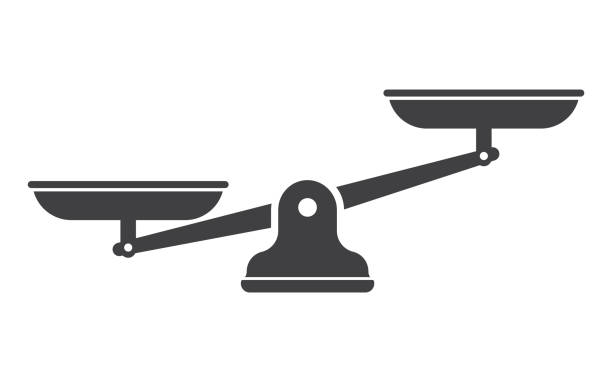 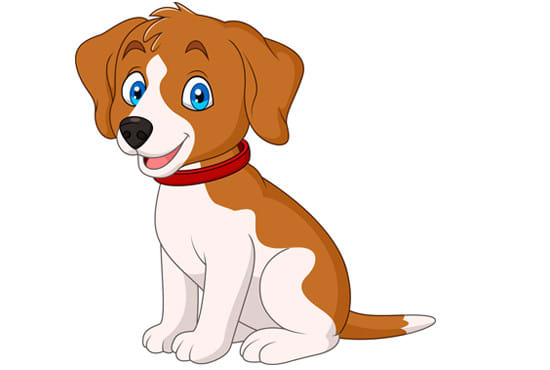 Tớ nặng nhất!
nặng hơn
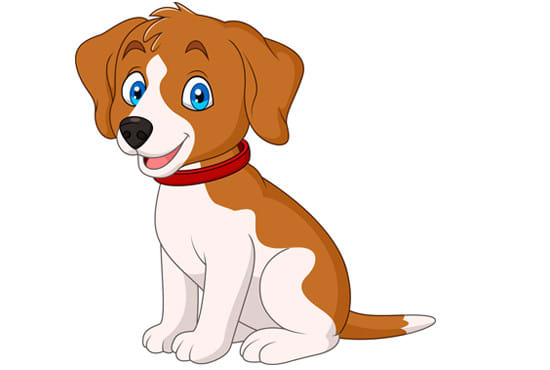 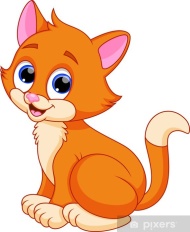 Tớ nhẹ nhất!
nặng hơn
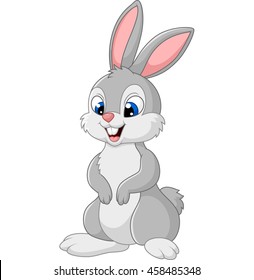 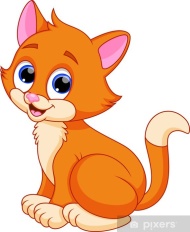 Quan sát tranh rồi trả lời câu hỏi.
3
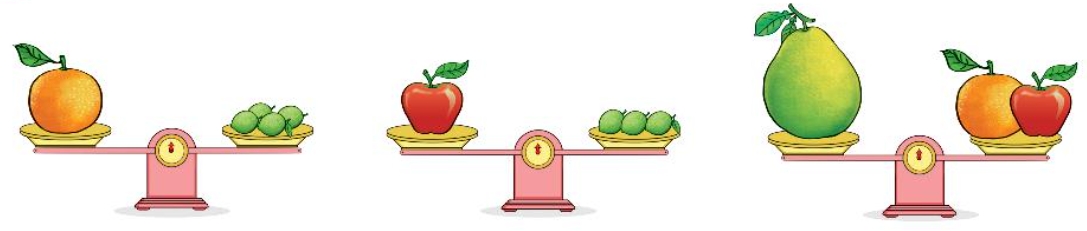 3
4
 Quả cam nặng bằng ..............quả chanh.
a. Quả cam nặng bằng mấy quả chanh?
4
 Quả táo nặng bằng ............. quả chanh.
b. Quả táo nặng bằng mấy quả chanh?
3
 Quả bưởi nặng bằng..............quả chanh.
c. Quả bưởi nặng bằng mấy quả chanh?
7
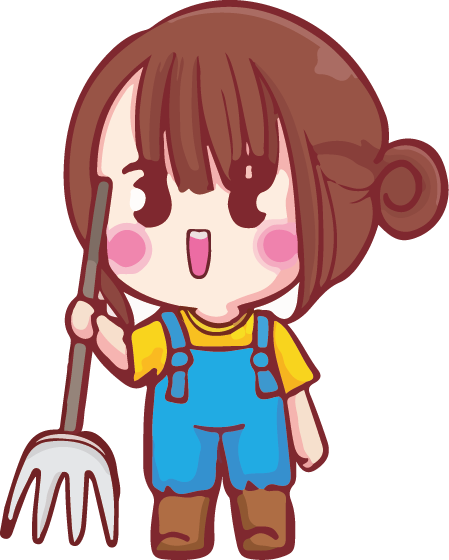 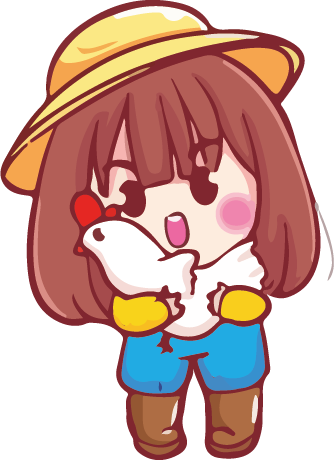 Trò chơi 
Cùng điền từ đúng!
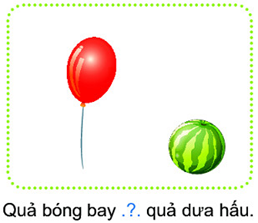 nhẹ hơn
Quả bóng bay.............................................quả dưa hấu.
A. Nặng hơn     B. Nhẹ hơn   C. Nặng bằng
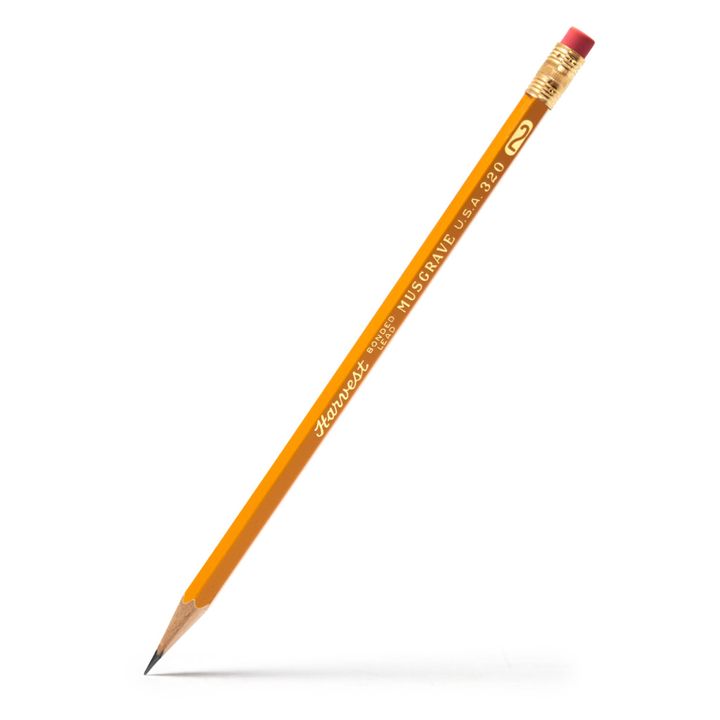 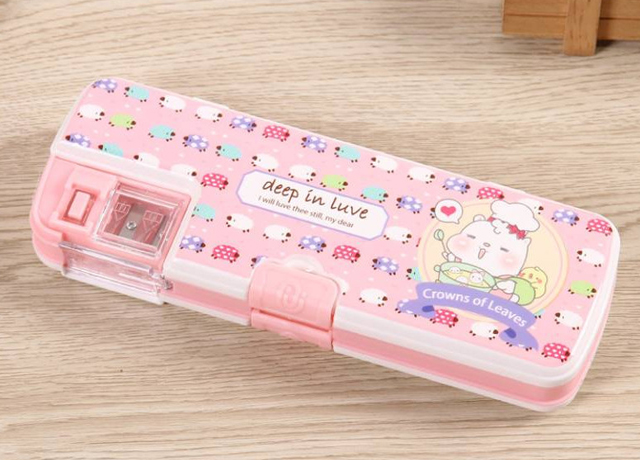 nặng hơn
Hộp bút.............................................bút chì.
A. Nặng hơn     B. Nhẹ hơn   C. Nặng bằng
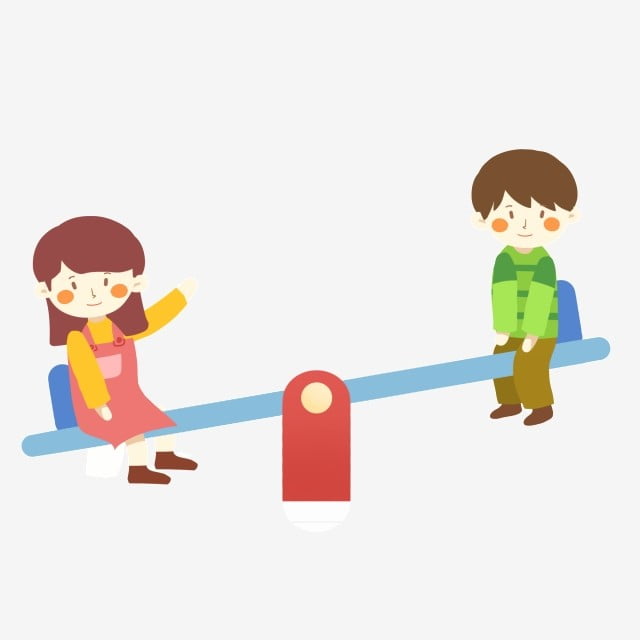 Tớ là Mai
Tớ là Nam
nặng hơn
Bạn Mai ...................................bạn Nam.
A. Nặng hơn     B. Nhẹ hơn   C. Nặng bằng
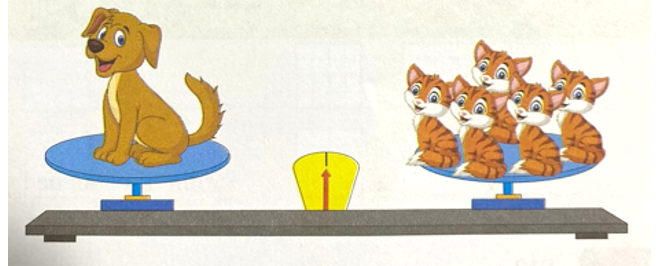 nặng bằng
Con chó...................................5 con mèo.
A. Nặng hơn     B. Nhẹ hơn   C. Nặng bằng
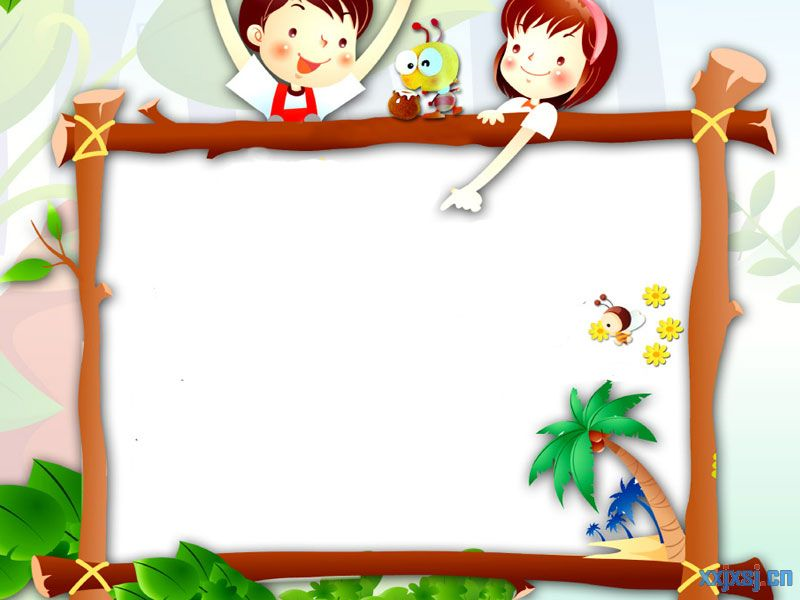 DẶN DÒ
Các em chuẩn bị bài sau:
Ki – lô – gam
(tiết 2)
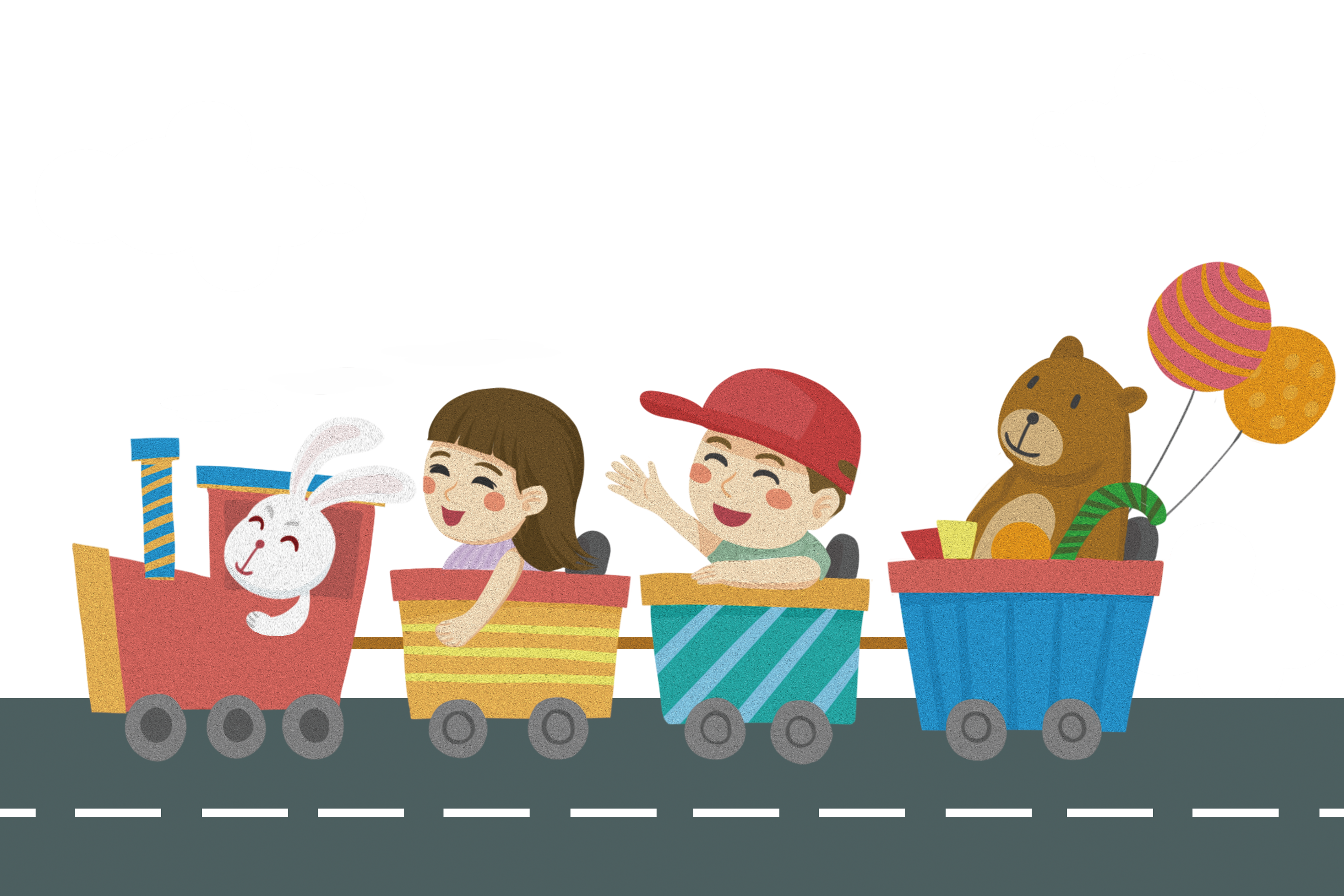 XIN CHÂN THÀNH CẢM ƠN!
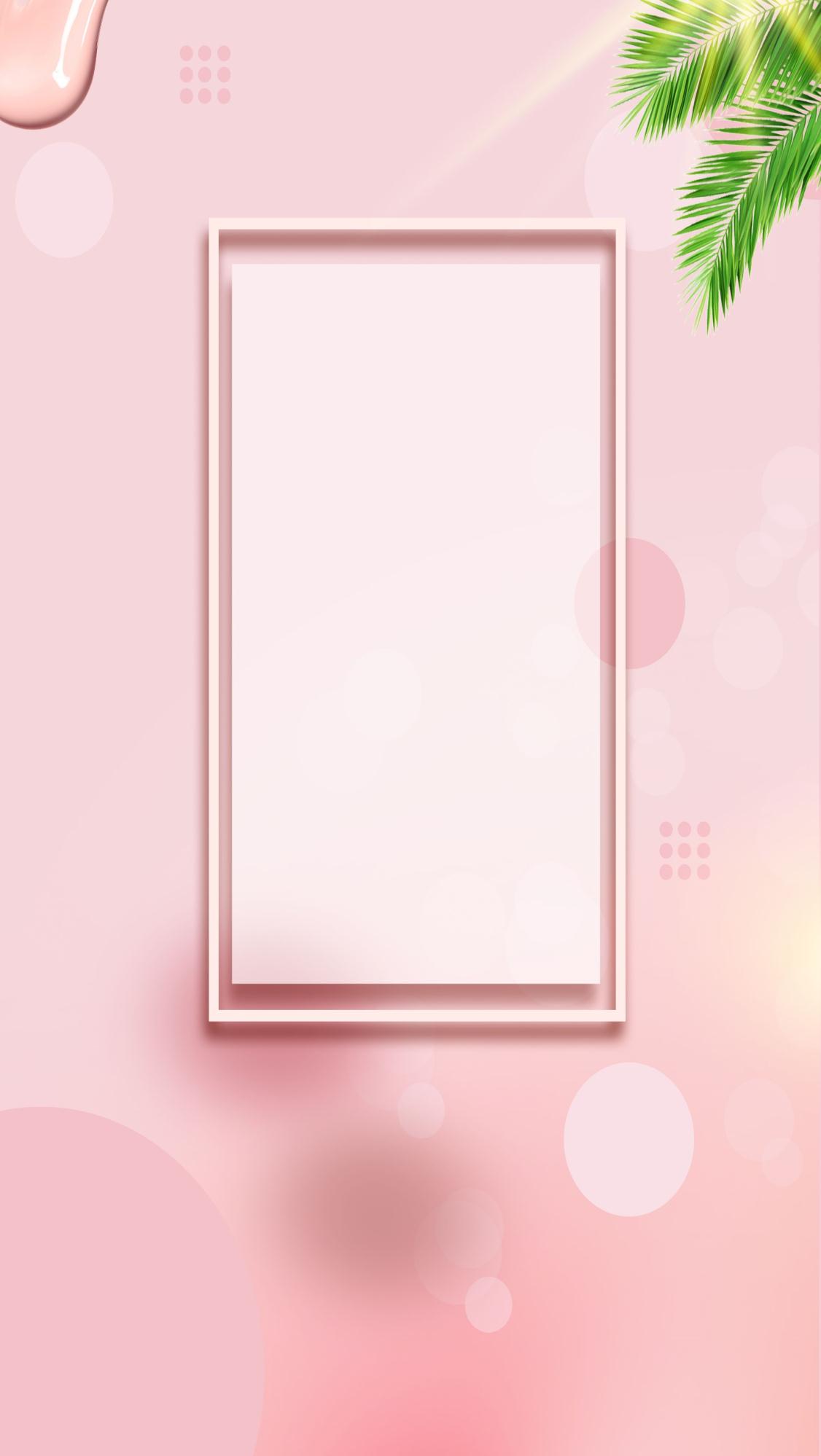 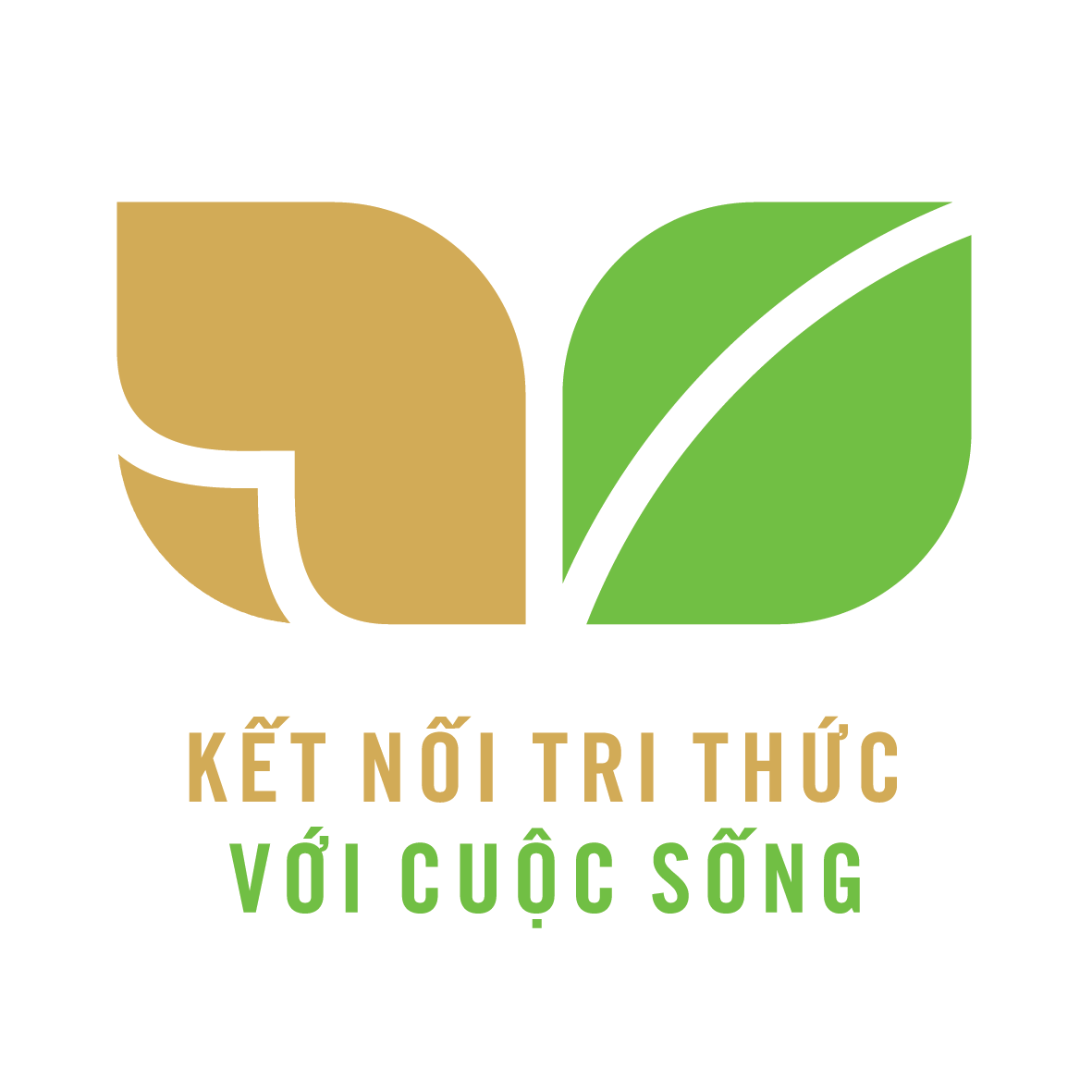 I. Bài cũ
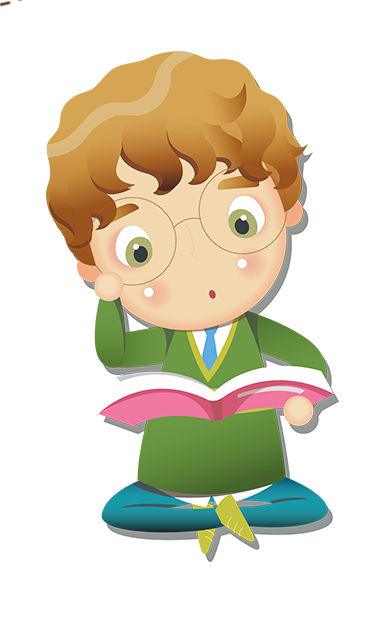 [Speaker Notes: Bài giảng được thiết kế bởi: Phạm Duyên]